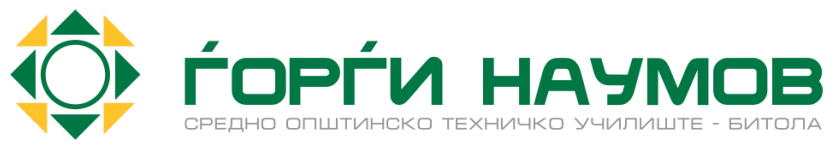 Примери за интелигентни системи во рударството и металургијата
Пример во рударството: Smart рудник
Кај подземните рудници присутни се следните опасности:
Одрони и паѓање на други материјали
Пожари 
Експлозии
Труење со отровни гасови
Задушување од недостаток на кислород
Струјни удари
Подземни води
Набројаните опасности укажуваат на тоа кои сензори се потребни за изградба на систем за мониторинг и предупредување

Освен мониторингот потребна е и локализација на луѓето во рудникот

Мониторингот и локализацијата се реализираат преку изградба на безжична сензорска мрежа (анг. Wireless Sensor Network - WSN)
сензорски јазли (мокроколнтролери опремени со сензори и радио уред)
човек со RF предавател
излез од рудникот
ходници - тунели
сл. 1 – Напречен пресек на рудник со инсталирана безжична сензорска мрежа
Секој сензорски јазол се состои од микроконтролер со прикачени сензори и со прикачен радио уред
Секој сензорски јазол ги праќа своите мерењата безжично до излезот од рудникот кадешто се прифаќаат од PC опремен исто така со радио уред
Пораките од поодалечените сензорски јазли не може да стигнат директно до излезот на рудникот и затоа тие се препраќаат од еден до друг сензорски јазол се додека не стигнат до излезот (multihop комуникација)
Со Host апликацијата (инсталирана во PC-то) податоците од мерењата се обработуваат и се прават следните работи:
се меморираат податоците и по потреба се гледа историјата на мерењата
ако има некои мерења што укажуваат на случена несреќа или можна опасност се активират аларми
податоците и статистиките се прикажуваат табеларно, графички, нумерички и сл.
цела активност на PC-to може да се следи од било каде во светот (се разбира со овластен пристап) бидејќи PC-то е поврзано на Интернет
Локализацијата на луѓето се прави такашто секој човек носи RF предавадел (вообичаено прикачен на појас) со уникатна фреквенција за идентификација, а програмата во PC-то ја пресметува местопложбата на човекот според јачината на приемниот сигнал во секој од микроконтролерите
Пример во металургијата: Smart железара (проект на HITACHI)
Во досегашните лекции разгледувавме користење на вештачка интелигенција (анг. Artificial Intelligence – AI) за оптимизација на одреден производствен процес (на пр. оптимизација на работа на одредена машина, робот и сл.)
Овој мошне амбициозен проект на HITACHI има за цел многу повеќе од тоа, односно тој користи AI за да го оптимизира севкупниот профит што фабриката го остварува
Во овој случај, оптимизирањето на профитот всушност значи негово максимизирање преку носење одлуки кои производи да се произведуваат, со кој квалитет, која количина и сл.
Тука вештачката интелегинција не ги заменува само работниците што ги контролираат и управуват машините туку ги заменува и менаџерите и наместо нив таа носи одлуки кои производи да се произведуваат, со кој квалитет, која количина и сл.
податоци за понуда/побарувачка, цени и сл.
податоци за стандарди, закони и др. правила што треба да се запазат
AI
(симулации, пресметки итн.)
Архива на фабриката
Интернет
податоци од погонот за вложена енергија, брзина на изработка, потрошен материјал и сл.
команди (резултат од пресметките што ги прави AI) за тоа кои производи да се произведуваат, со кој квалитет, која количина и сл.
Производствен погон на фабриката
сл. 2 – Блок шема за употреба на AI којашто покрај управување на машини (заменува оператори) се користи и за носење на стратешки одлуки за максимизирање на профитот на фабриката (ги заменува и менаџерите)
Благодарност за вниманието